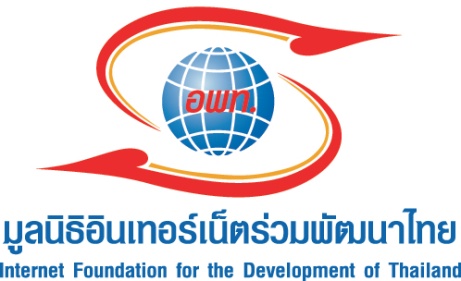 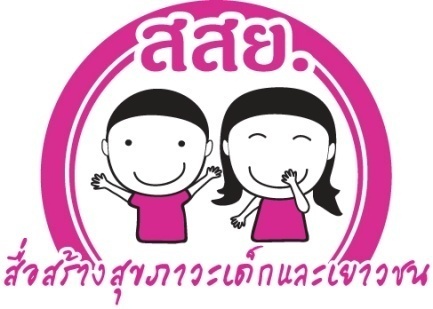 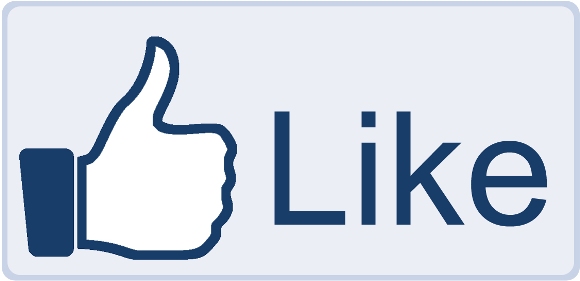 กิจกรรมการวิเคราะห์พฤติกรรมบน FacebookLike or Unlike
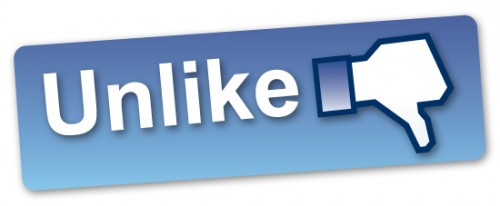 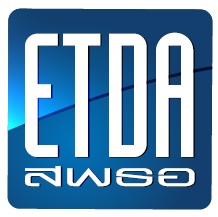 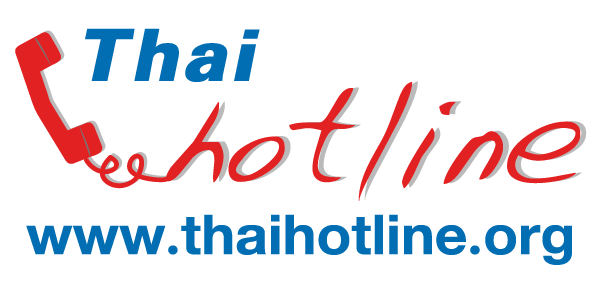 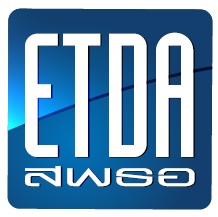 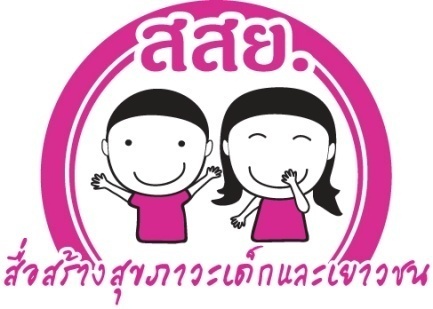 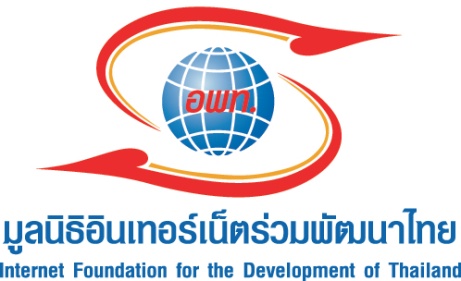 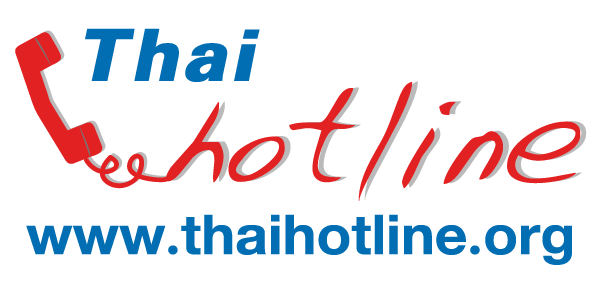 วิธีการทำกิจกรรม
ผู้นำกิจกรรมแจกแผ่นป้าย Like และ Unlike ให้ผู้เล่น 
เปิดสไลด์ทีละแผ่นให้ผู้เล่นดู และให้ผู้เล่นอธิบายเหตุการณ์บนสไลด์ แล้วชูป้าย Like  หรือ Unlike พร้อมอธิบายเหตุผล
เมื่อทำครบทุกสไลด์แล้ว ให้สรุปร่วมกันถึงพฤติกรรมที่เหมาะสมหรือไม่เหมาะสม/ไม่ควรทำ บน Facebook เพราะเหตุใด เพื่อนำไปเป็นข้อปฏิบัติในการใช้งาน Facebook อย่างเหมาะสมต่อไป
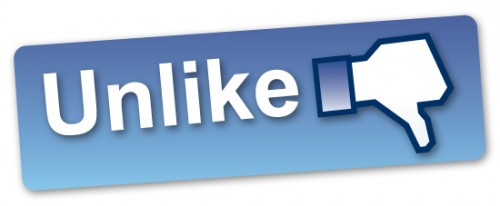 หรือ
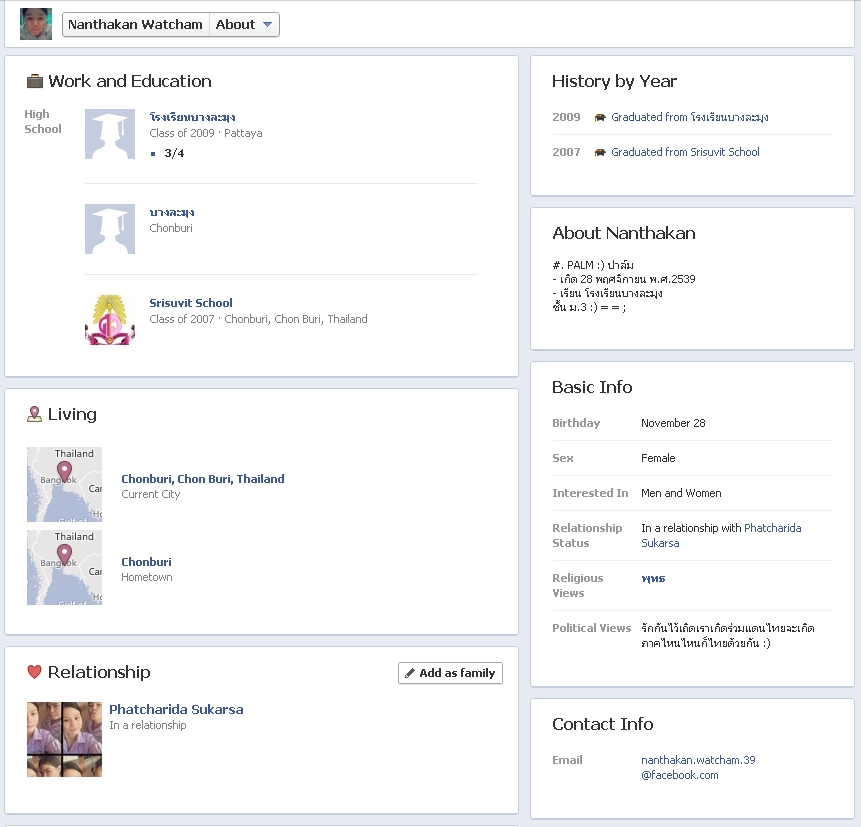 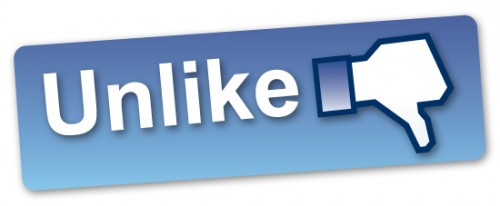 หรือ
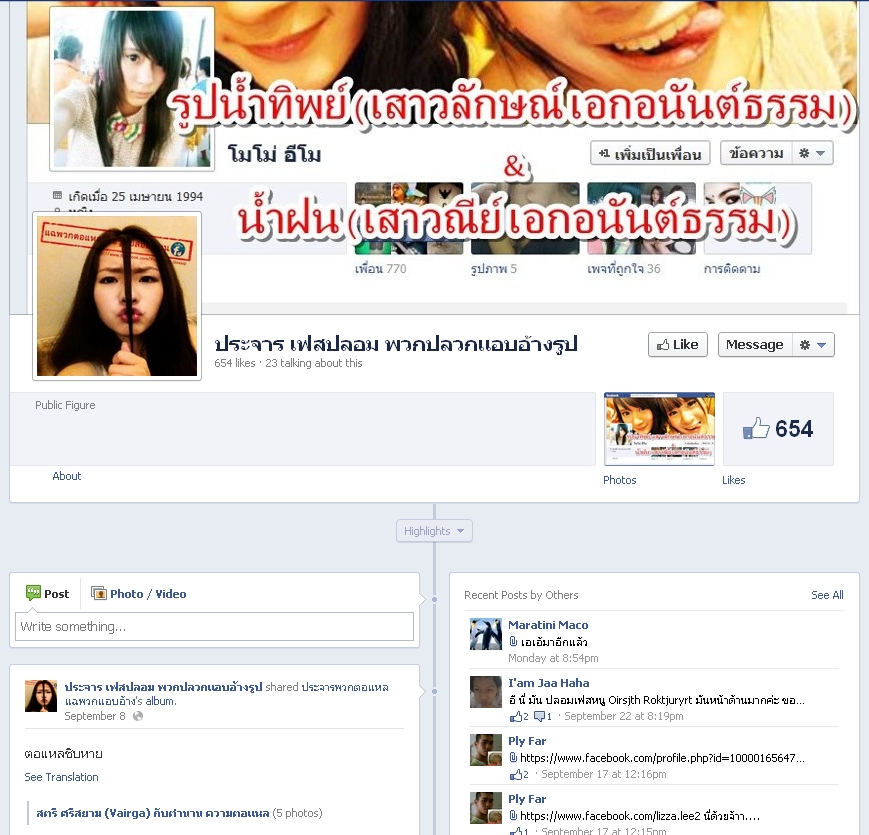 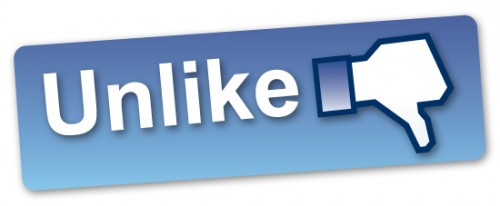 หรือ
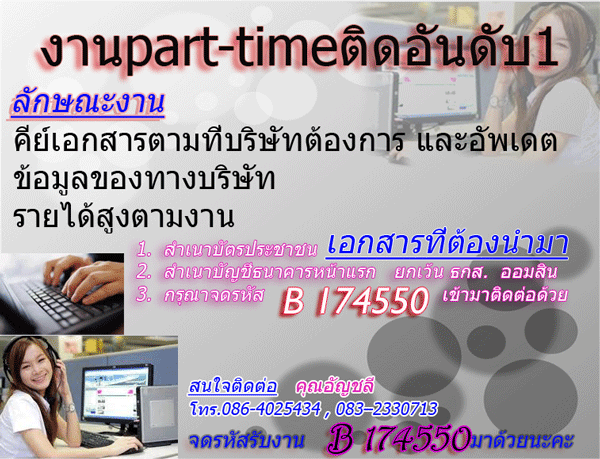 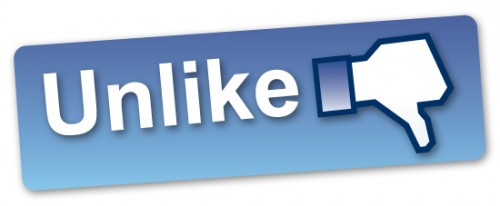 หรือ
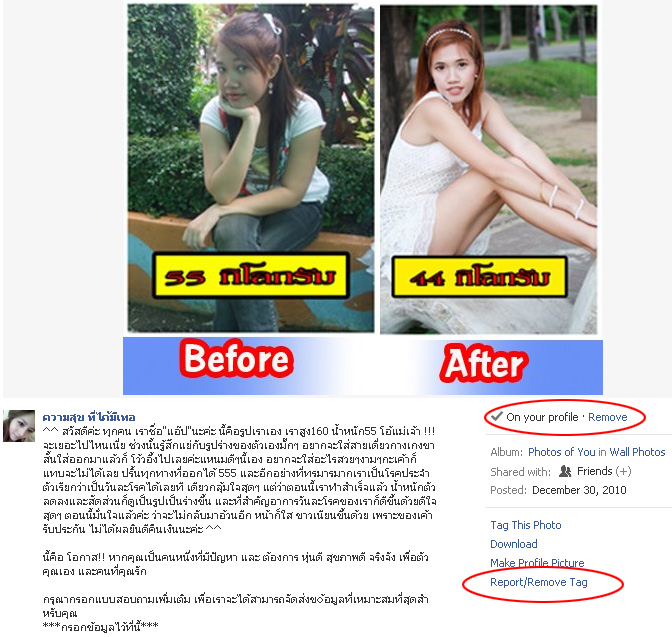 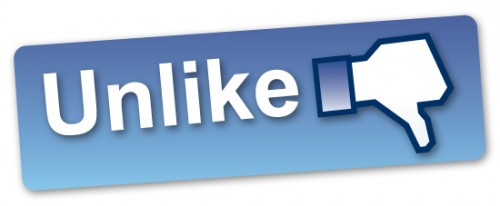 หรือ
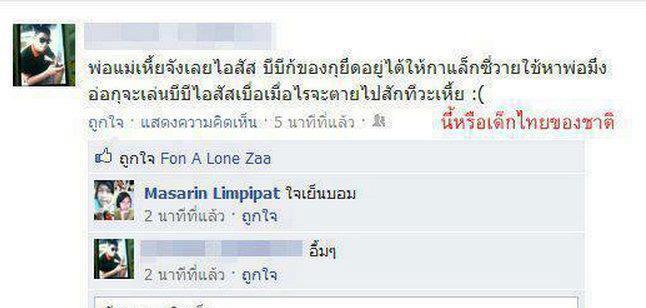 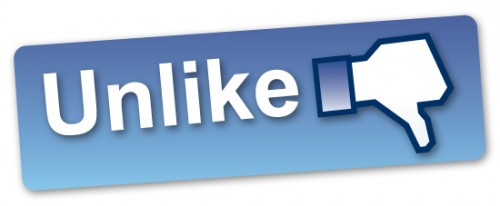 หรือ
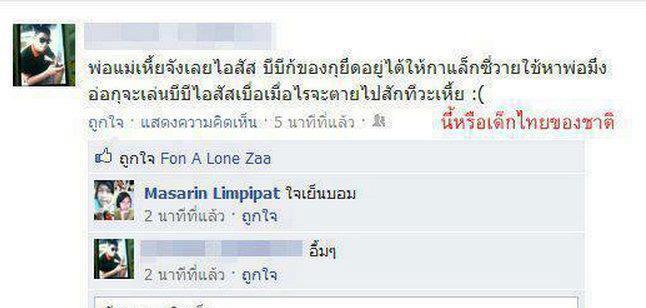 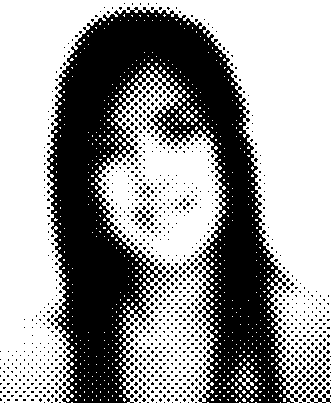 โชว์นม ค๊ !!!
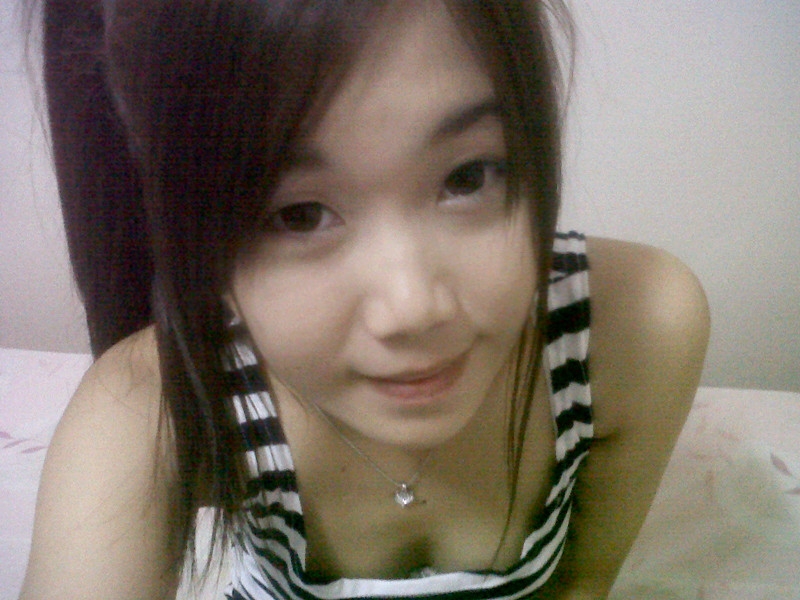 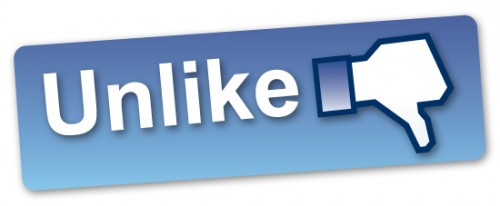 หรือ
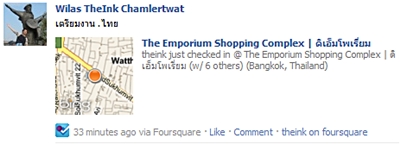 แวะมาช้อปปิ้ง
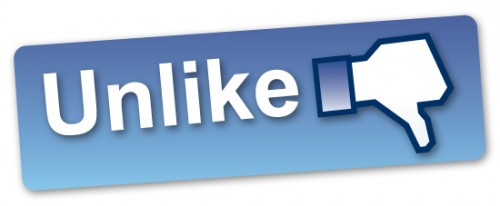 หรือ
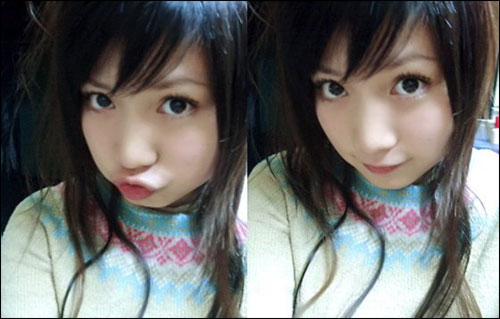 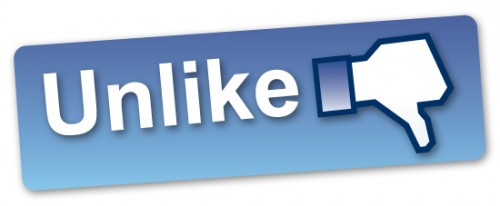 หรือ
คลิปหลุดดารา.........รีบแชร์ก่อนถูกลบ
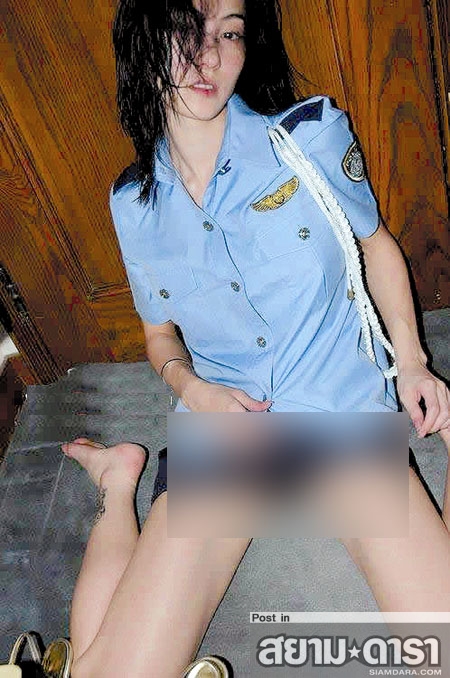